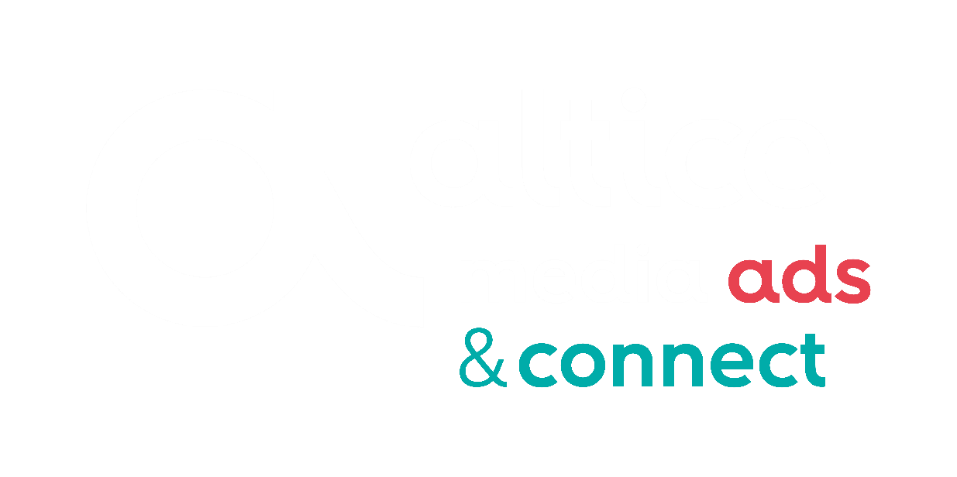 LA France A TOUT
POUR RÉUSSIR
BFM BUSINESS
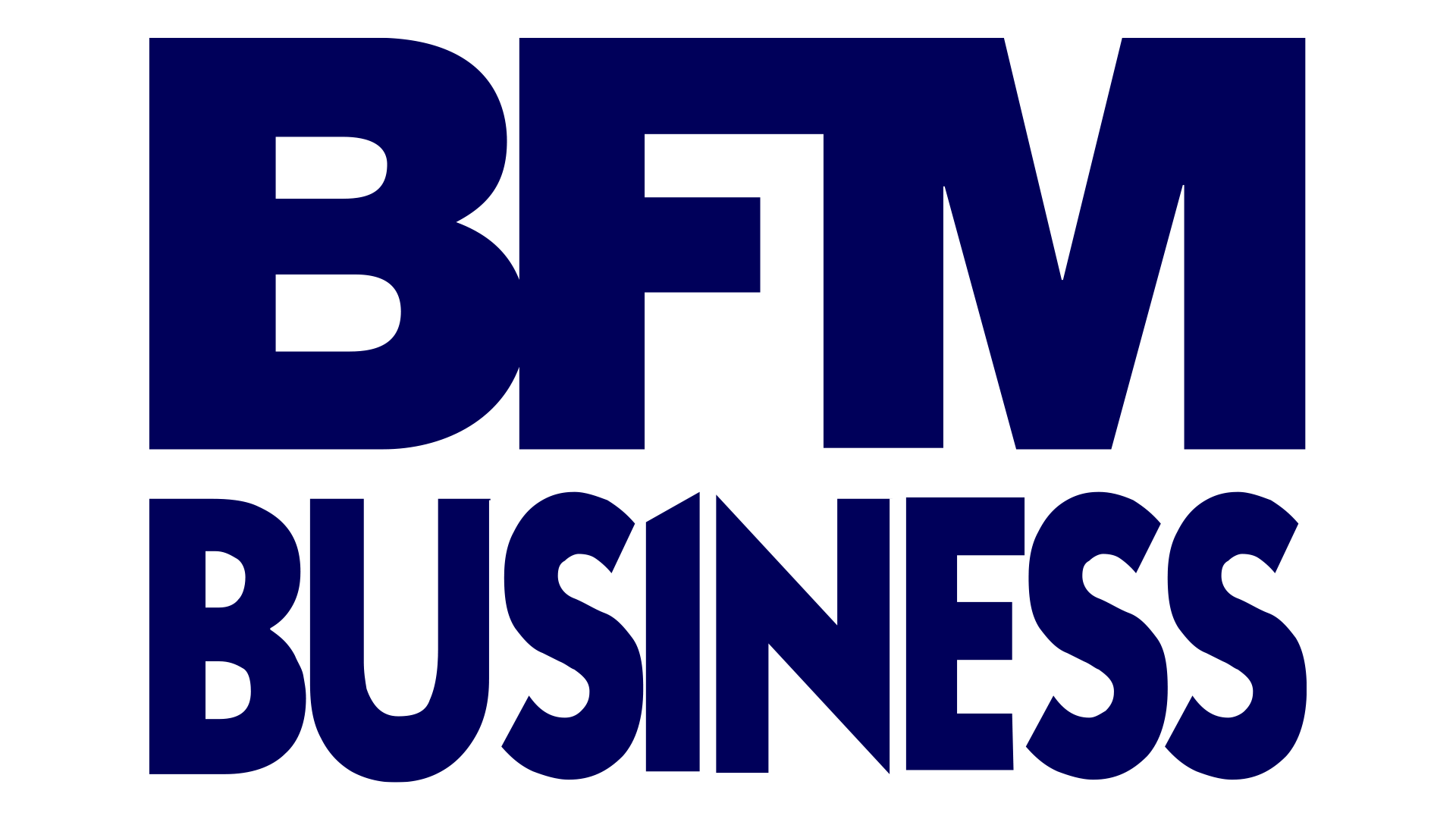 LEADER DE L’INFO ÉCONOMIQUE
EN RADIO, TV & DIGITAL
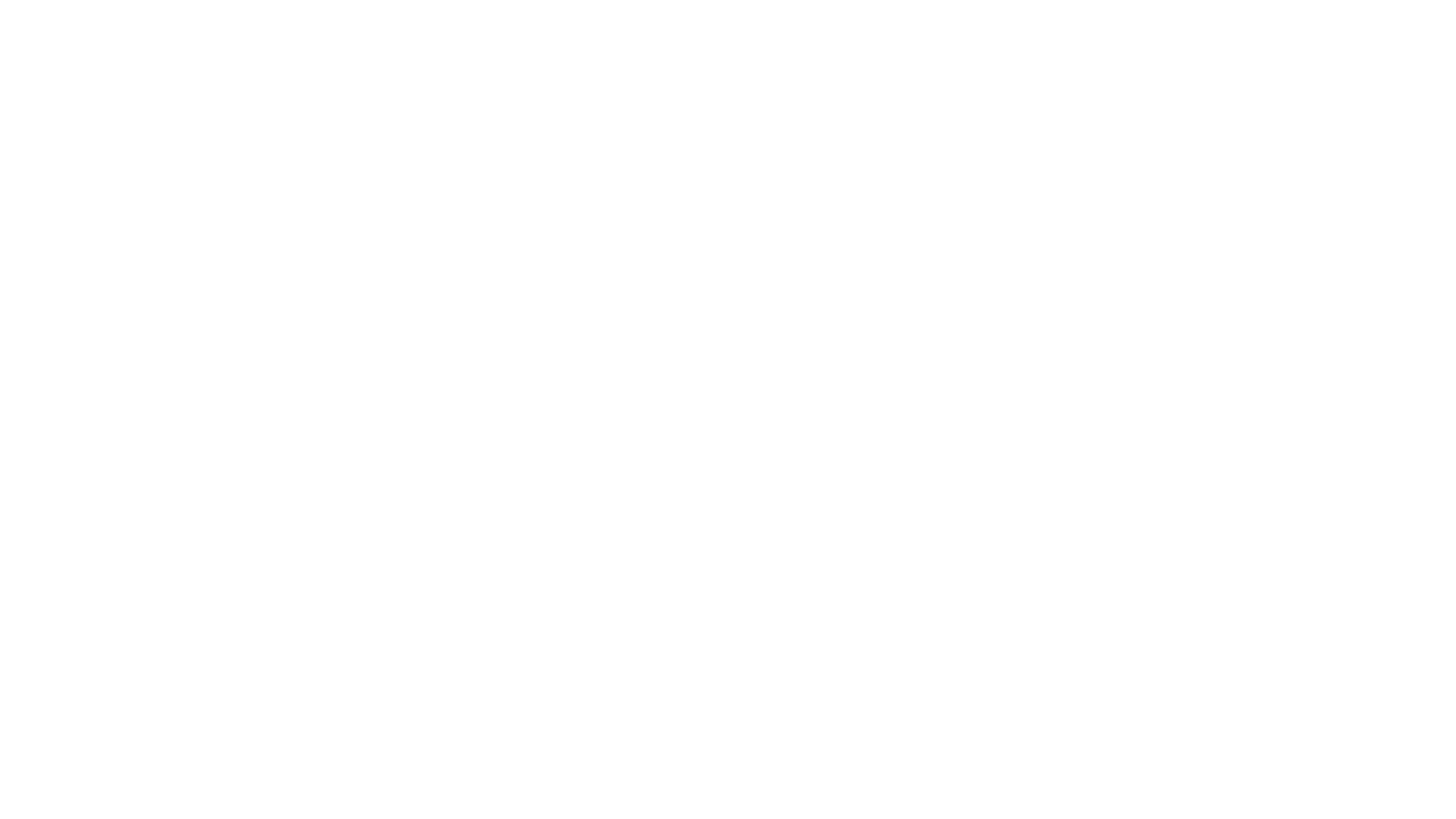 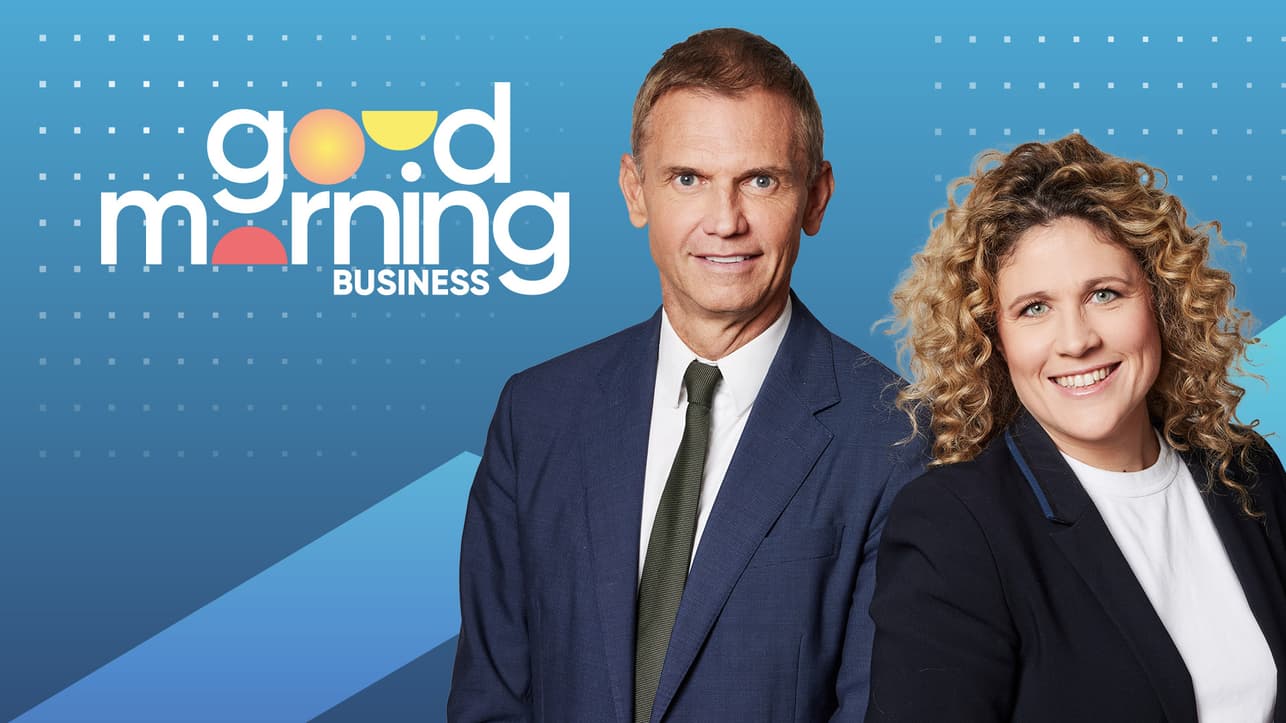 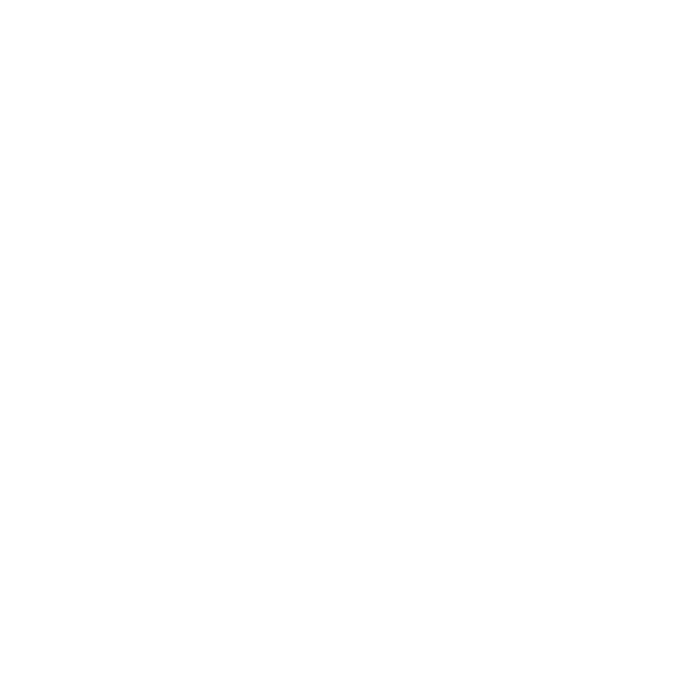 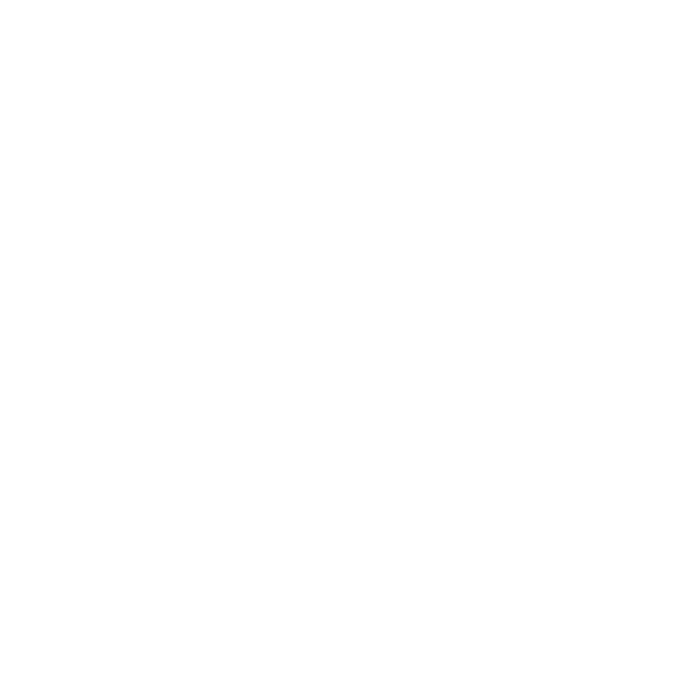 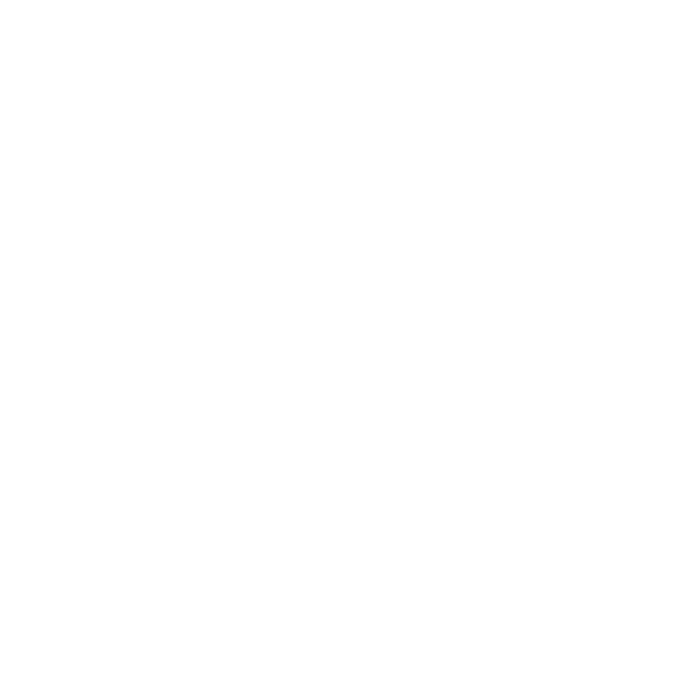 6,9 MILLIONS
de français chaque mois 
en tv radio et digtal
211 M°
De visites sur le site 
et l’application
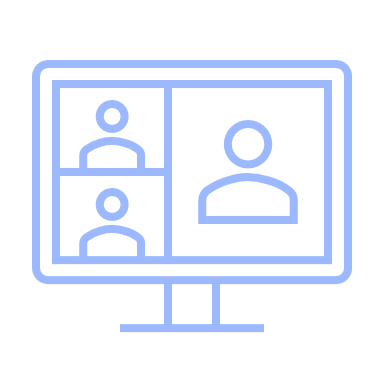 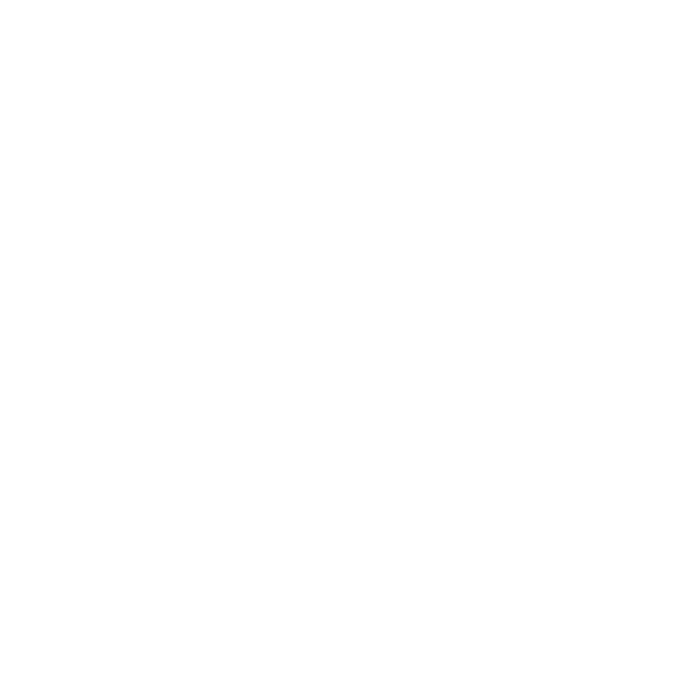 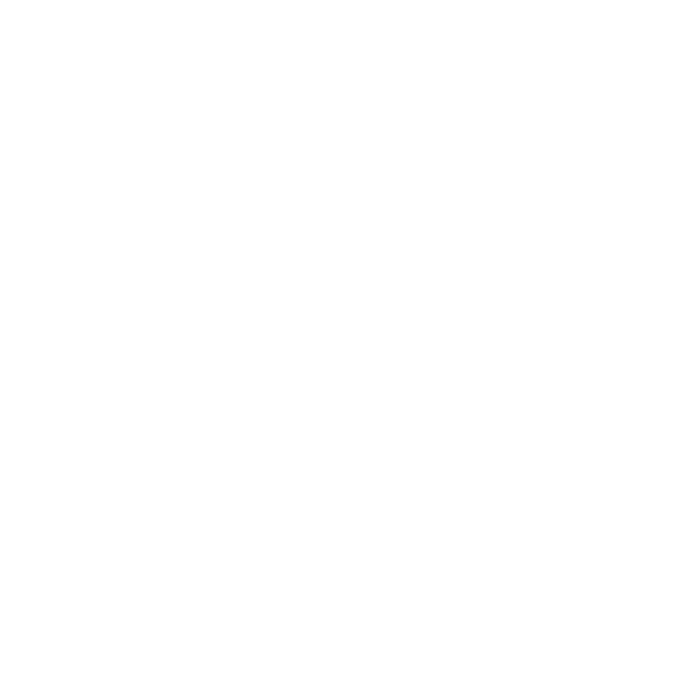 1.3 M°
De followers sur notre écosystème Social média
50 M°
De vidéos vues sur 
les réseaux sociaux
17,1 M°
De podcasts téléchargés
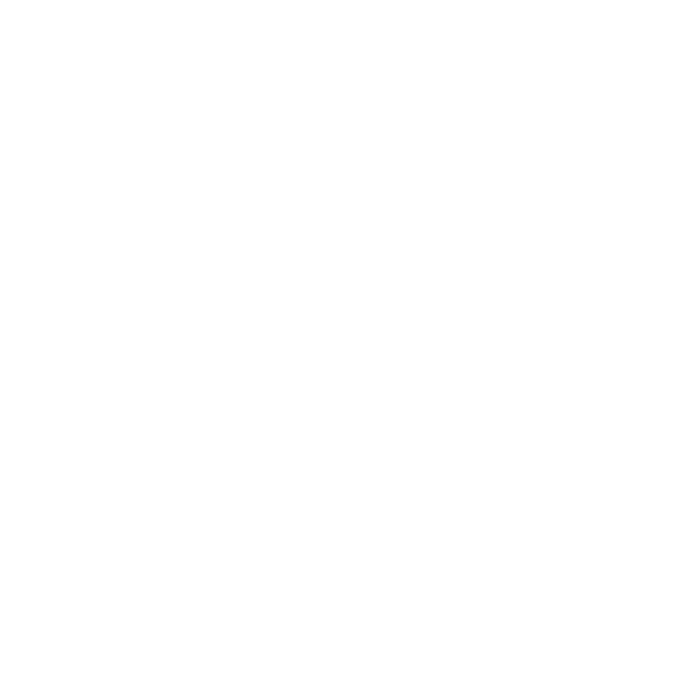 DES ÉVÈNEMENTS D’ENVERGURE
BFM AWARDS, GRANDS PRIX DE L’ACCÉLÉRATION DIGITALE, BFM PATRIMOINE
……
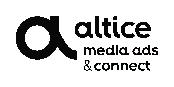 Source Médiamétrie cross média 2022 – Source Saison 2021-2022 / Estat Podcasts / AT internet / réseaux sociaux
BFM BUSINESS
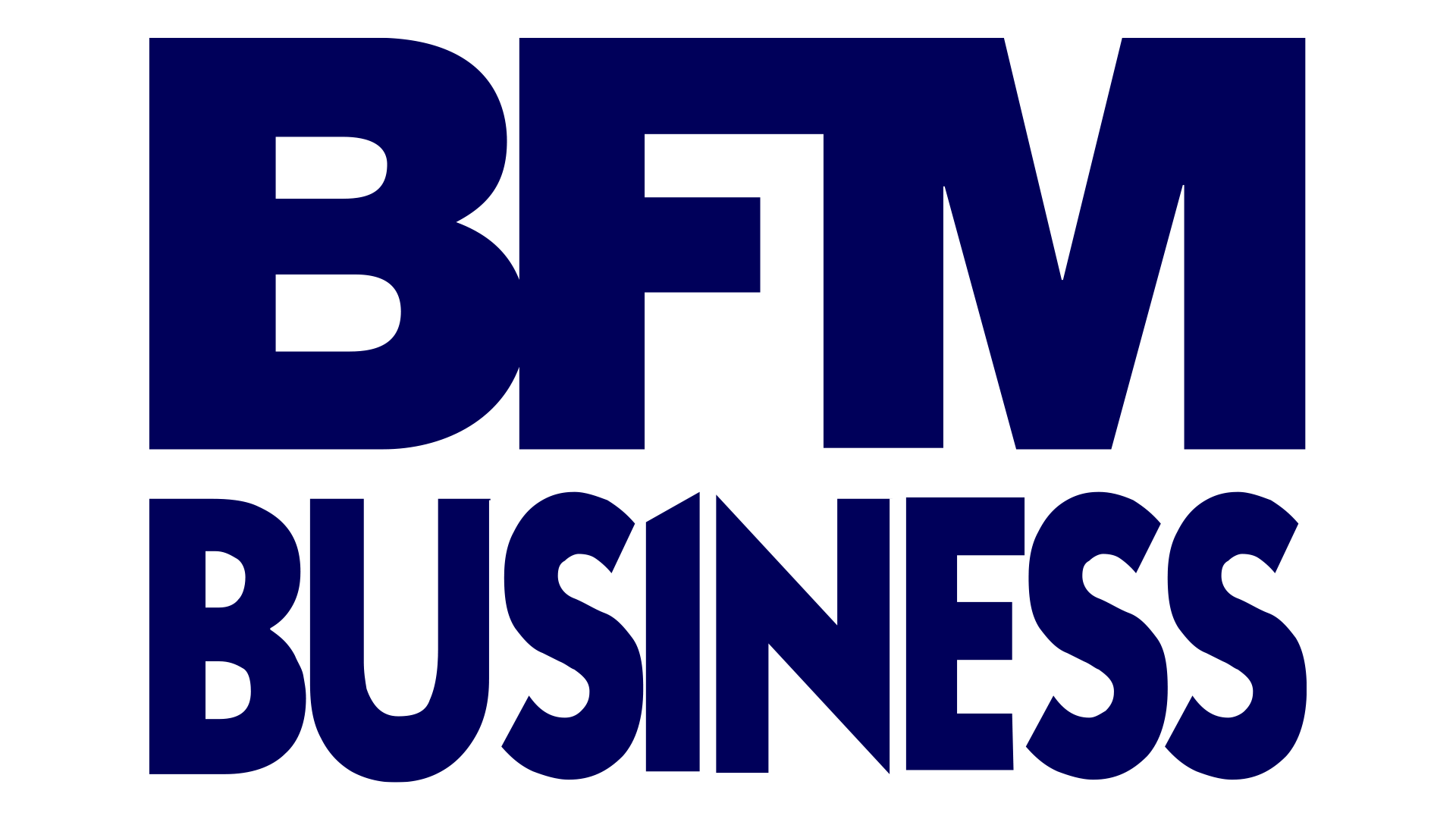 LE MÉDIA AUX CÔTÉS
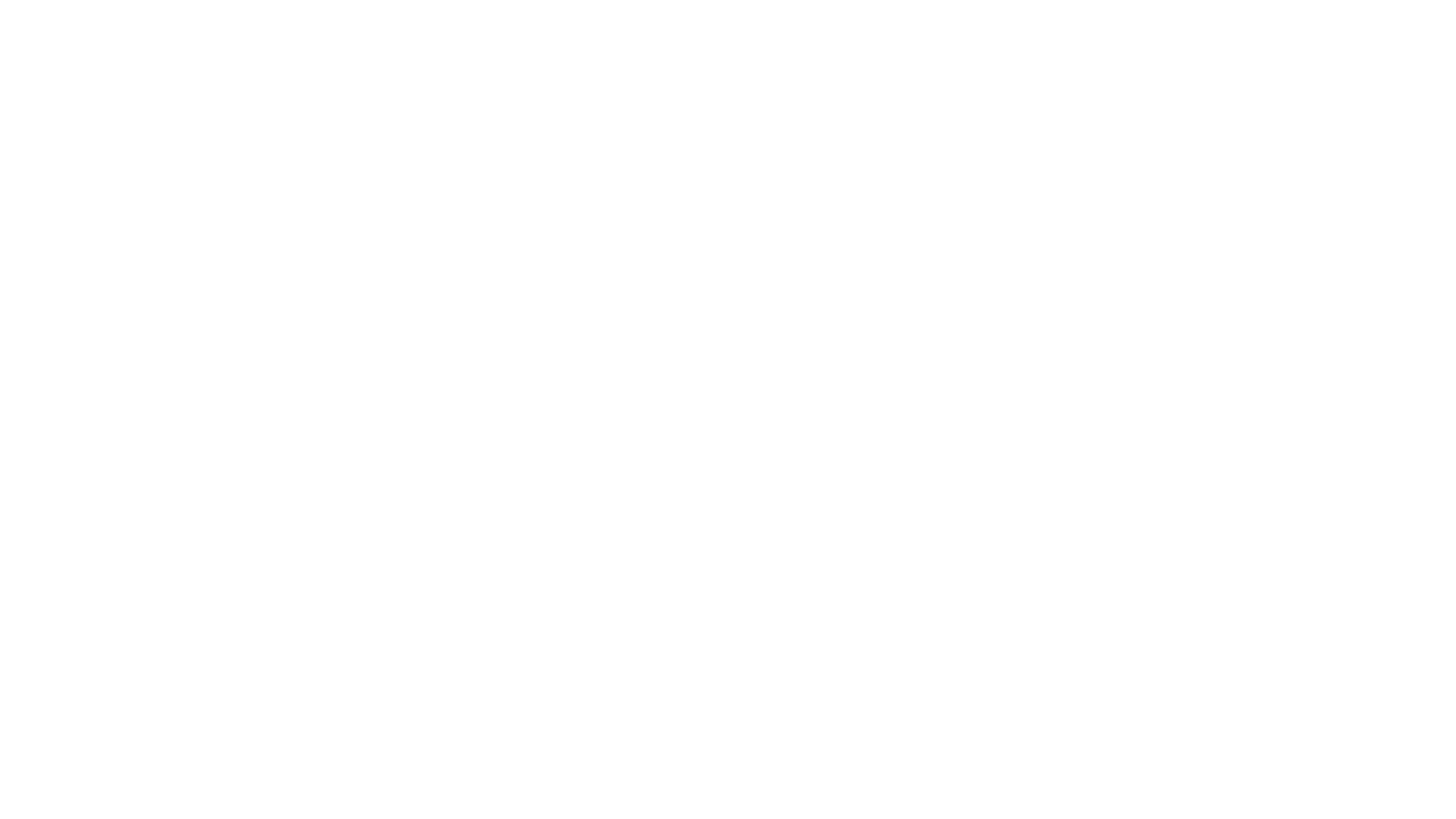 DES ENTREPRISES
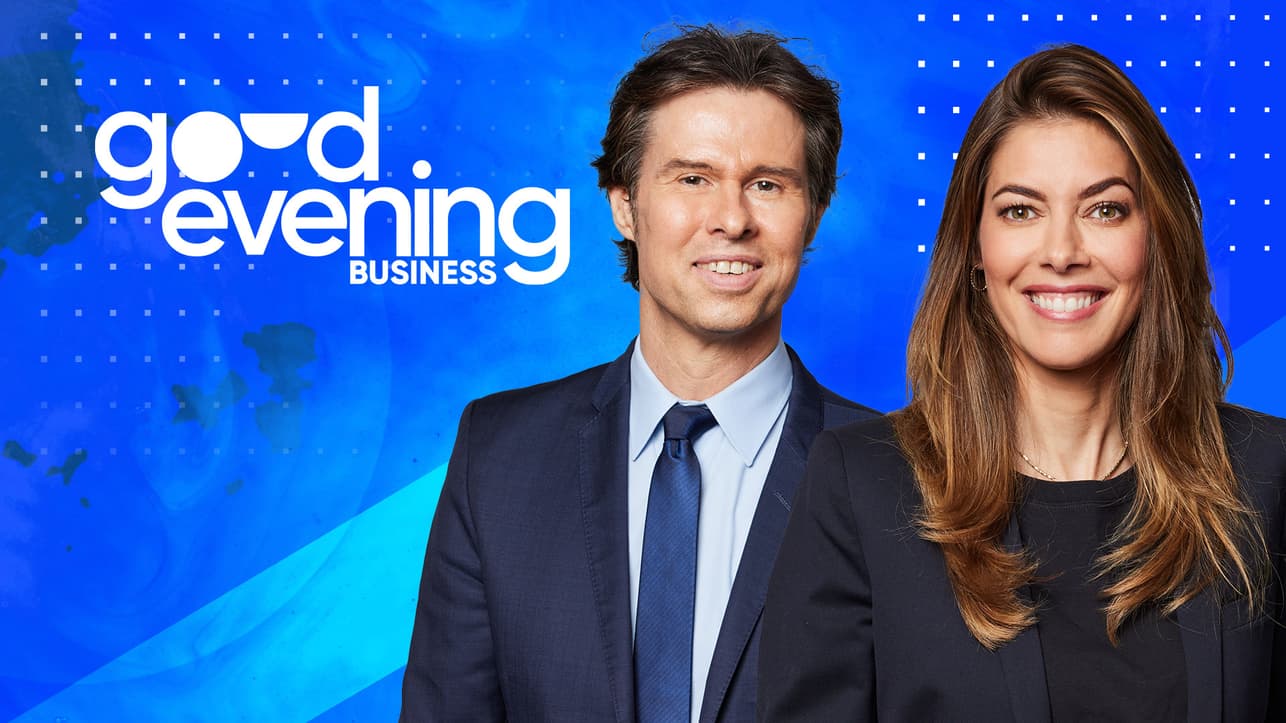 DES JOURNALISTES RÉFÉRENTS  
Une équipe de journalistes passionnés, reconnus et pédagogues au service de l’actualité économique et financière
LES GRANDES THÉMATIQUES 
un savoir faire dans l’information, une affinité premium dans l’exécutif, le lieu de passage incontournable pour tous les acteurs de la vie éco…
DES INVITÉS PRESTIGIEUX 
Chaque jour, ceux qui font l’actualité économique sont sur BFM Business – Près de 160 invités par semaine en plateau
DES COMMUNAUTÉS QUALIFIÉES  
Des communautés présentes dans toute 
la sphère économique et avec un pouvoir d’influence
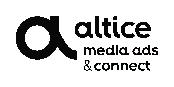 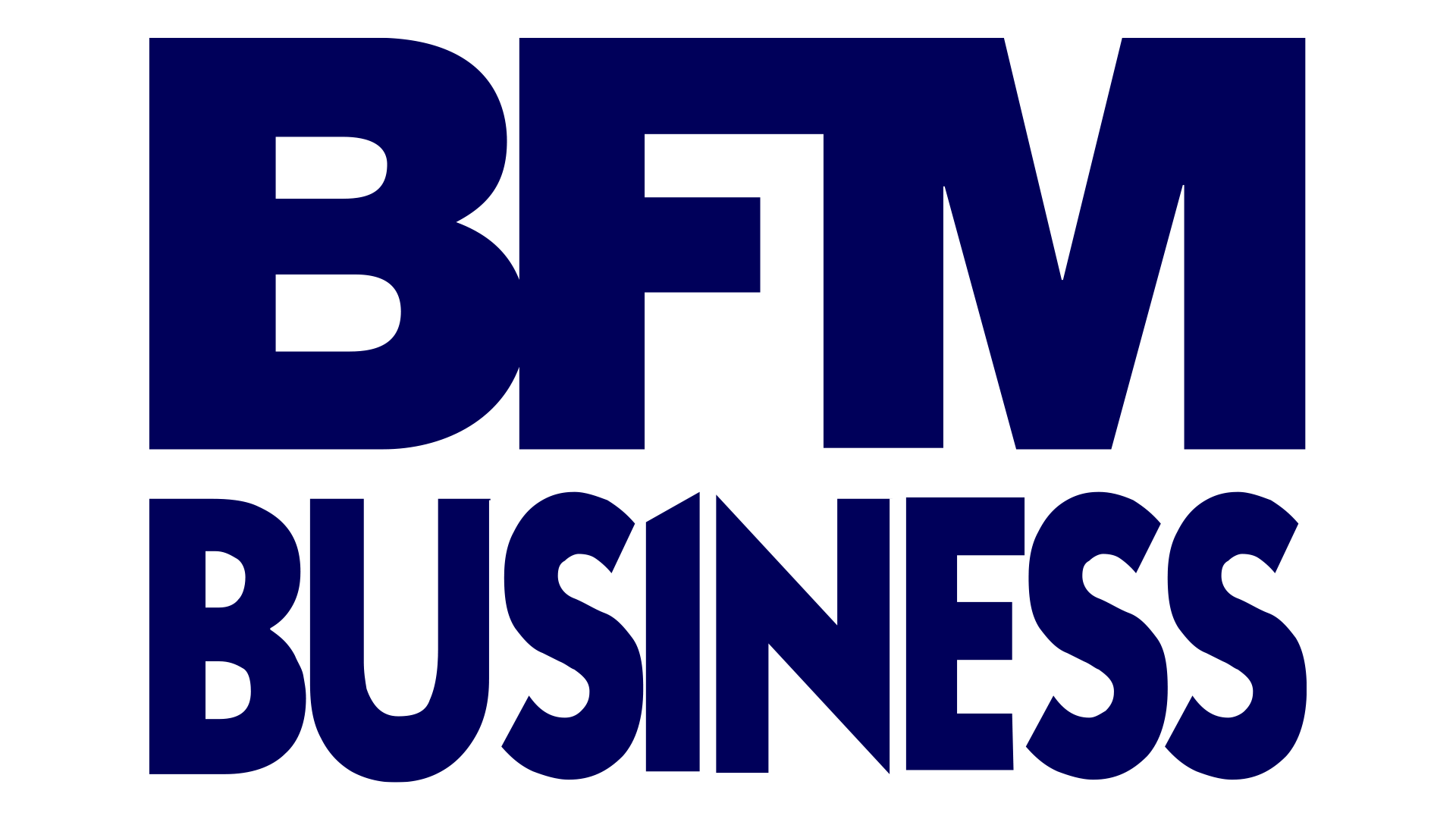 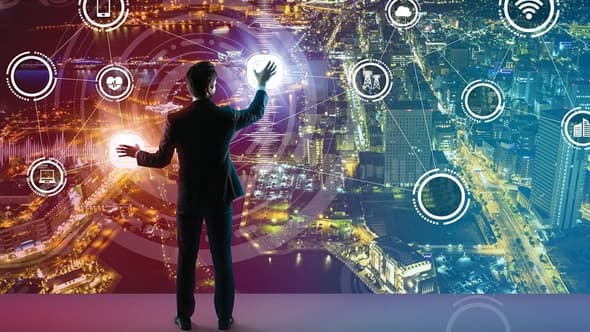 DES THÉMATIQUES
AU CŒUR DE L’ACTUALITÉ ÉCONOMIQUE
D’AUJOURD’HUI ET DE DEMAIN !
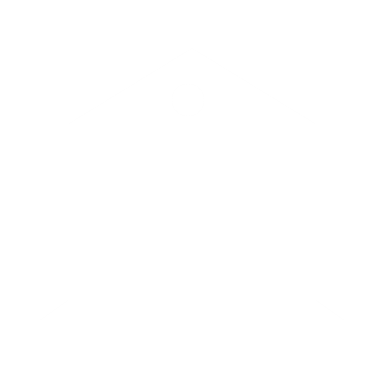 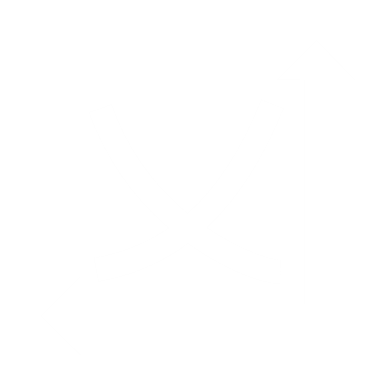 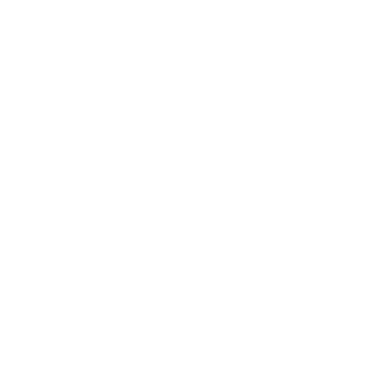 FINANCE
PATRIMOINE
ECONOMIE
RH
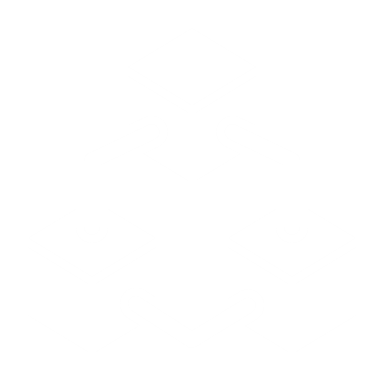 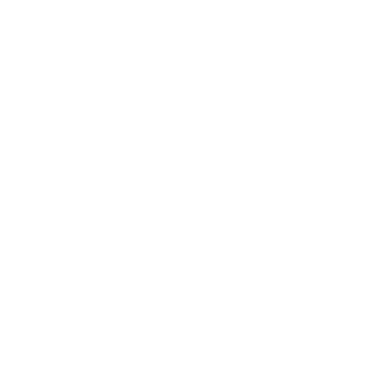 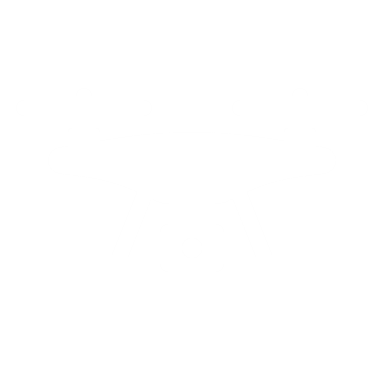 TECH
RSE
CRYPTO
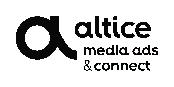 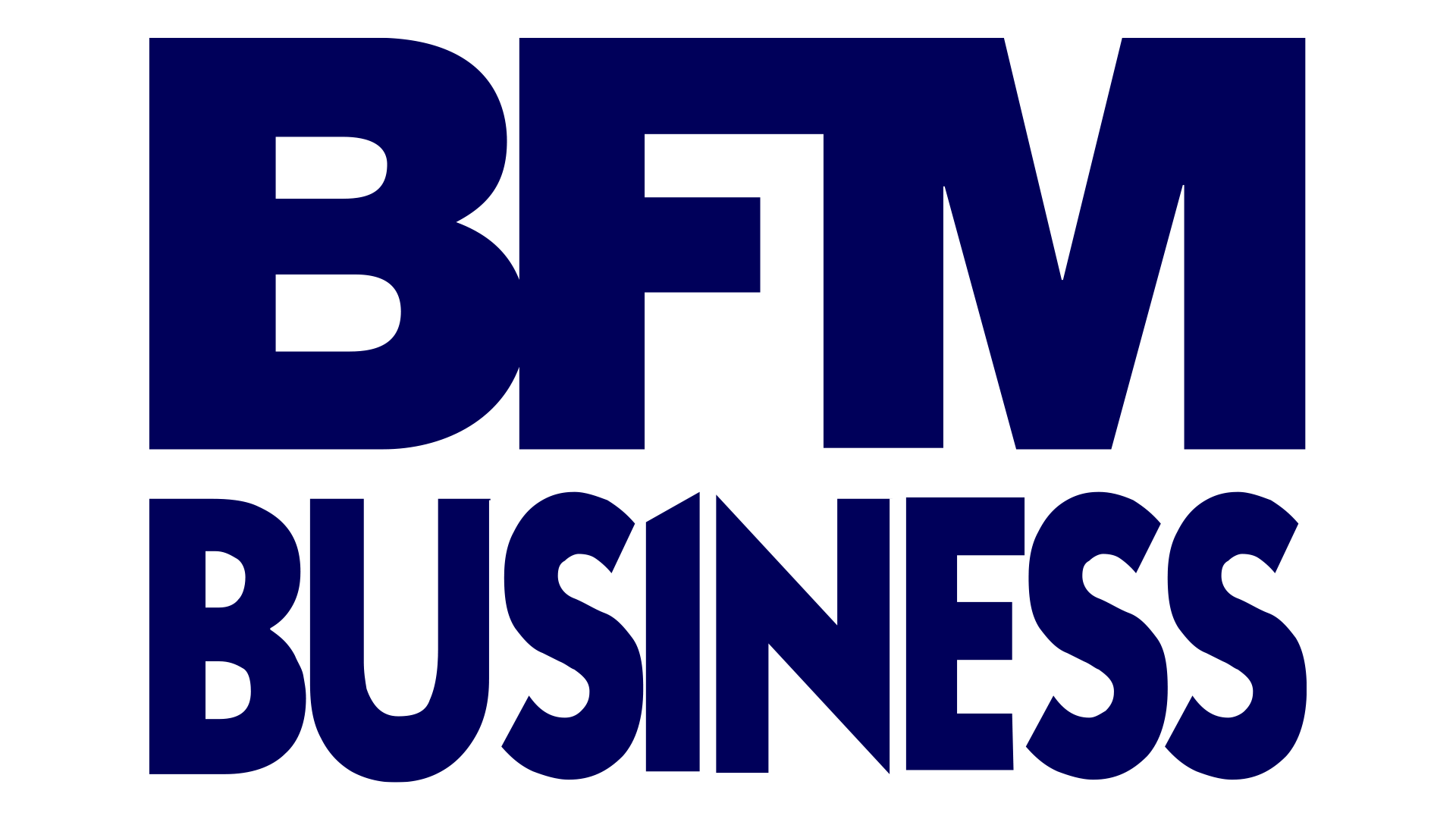 UNE GRILLE 
AVEC DES RENDEZ-VOUS 
CLAIREMENT IDENTIFIÉS 
& FORTEMENT INCARNÉS
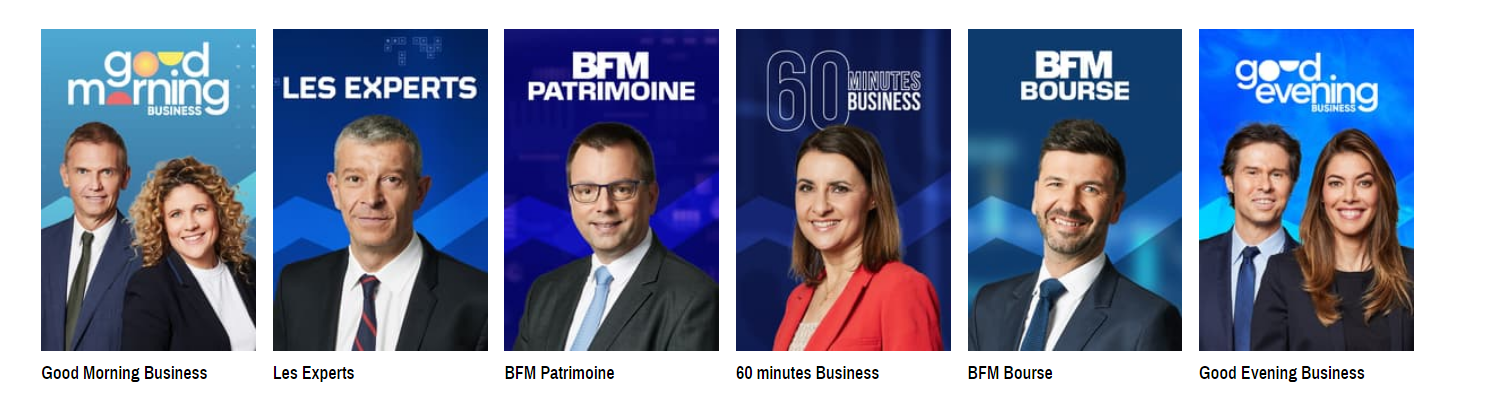 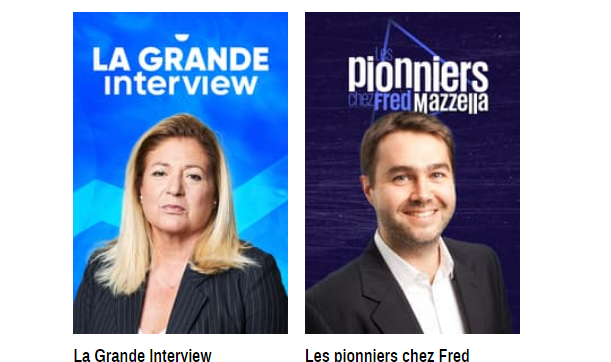 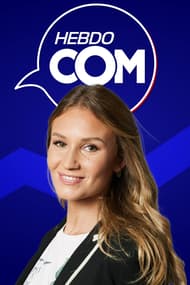 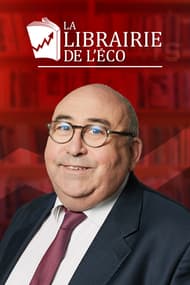 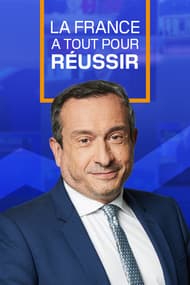 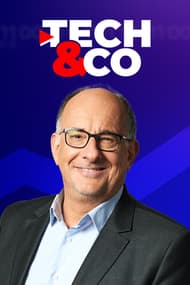 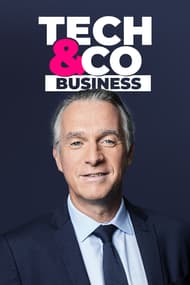 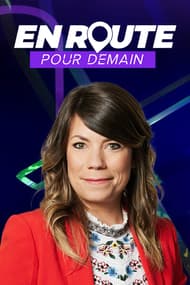 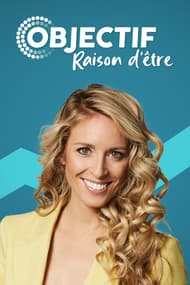 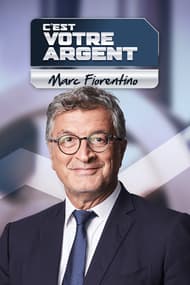 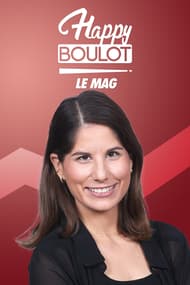 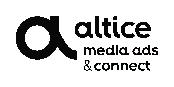 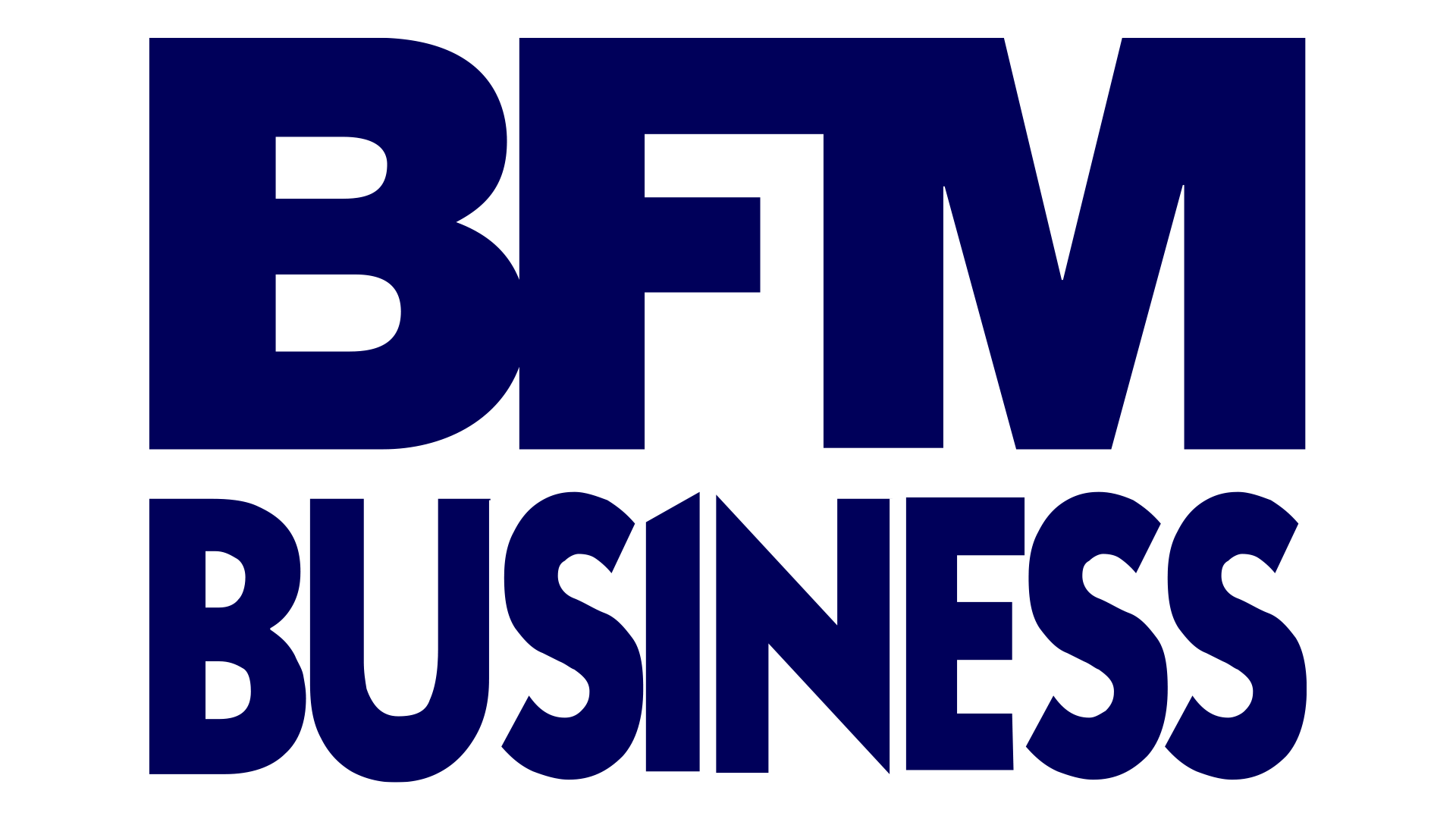 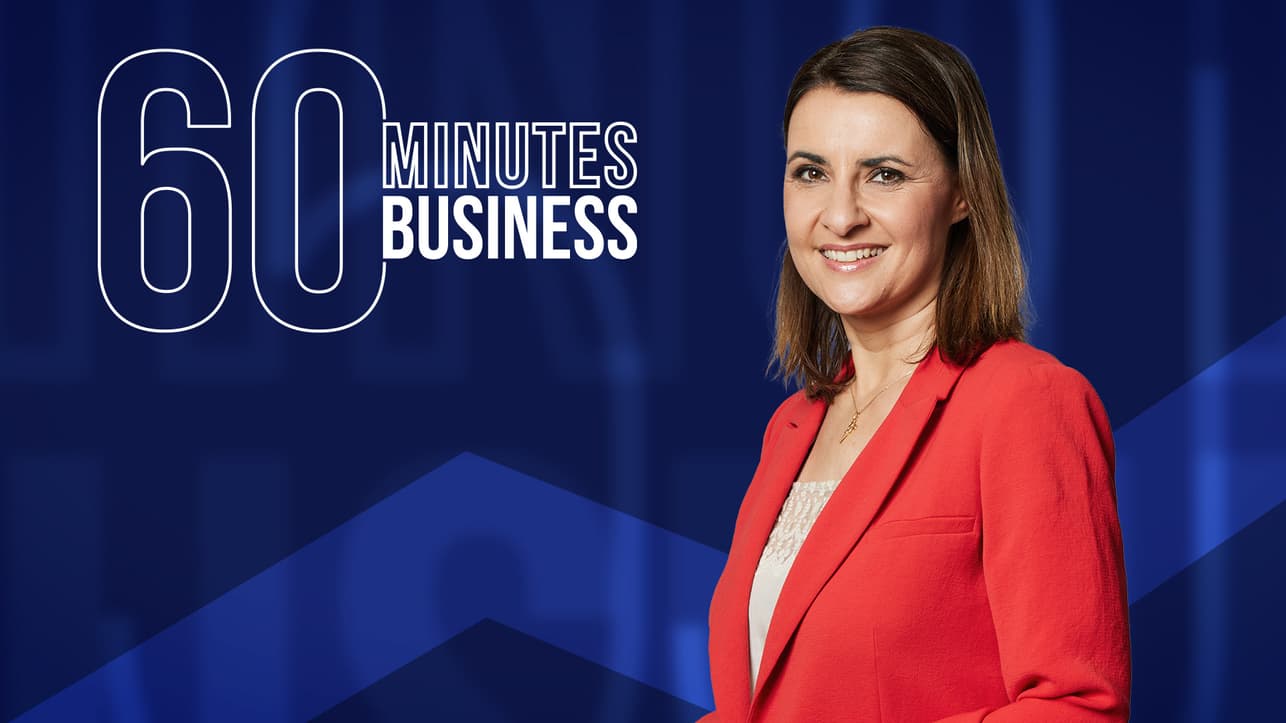 CAPITALISEZ SUR
LA CAUTION DE MARQUE BFM BUSINESS, 
ET SES PACKS CLÉS EN MAINS POUR VOS DIFFÉRENTS BESOINS
RADIO
+
TV
+
DIGITAL
TV
+
DIGITAL
RADIO
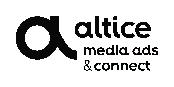 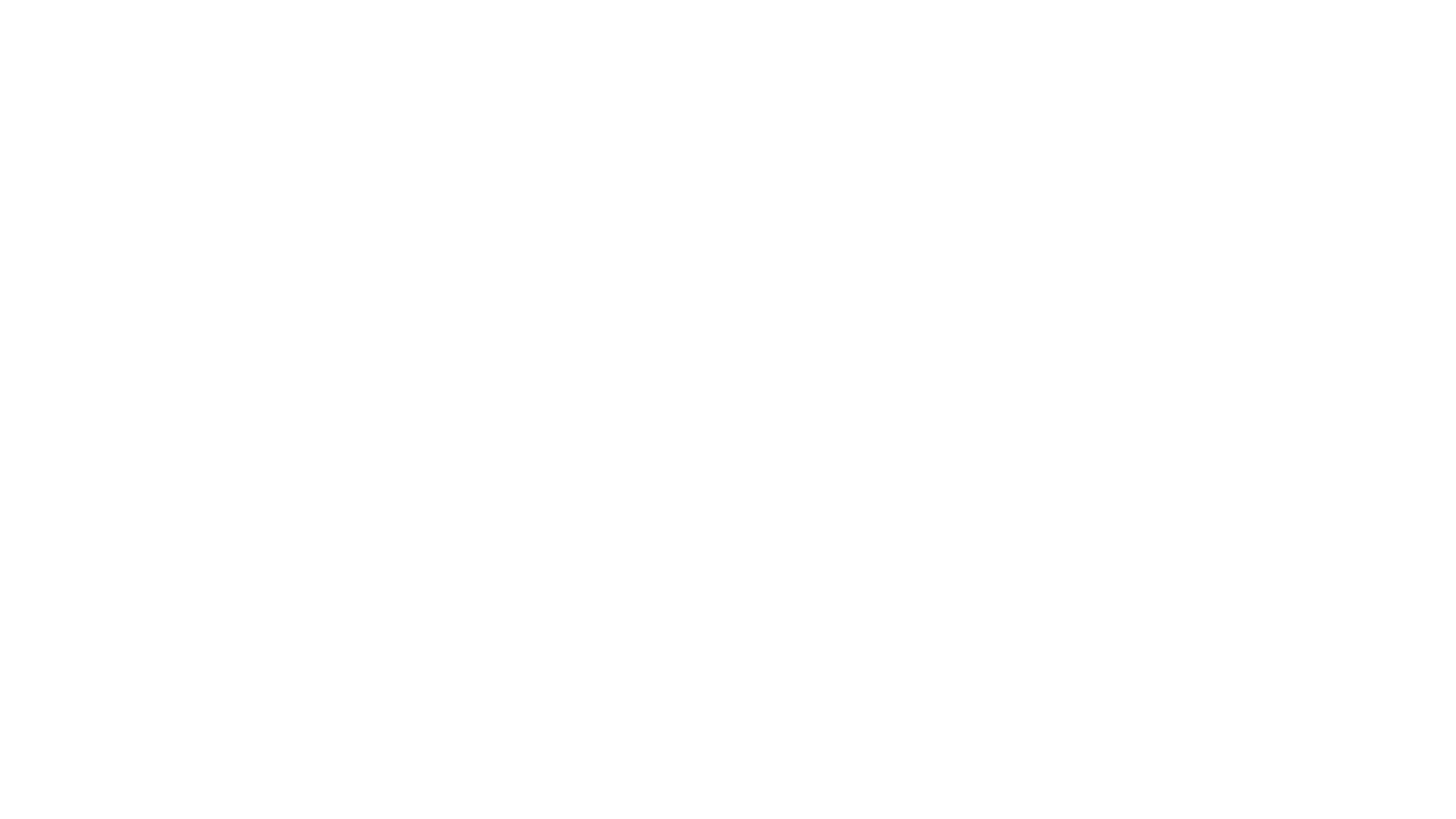 ADRESSEZ-VOUS À UNE
AUDIENCE QUALIFIÉE SUR
BFM BUSINESS RADIO
773 000 Auditeurs par semaine
54% de Top Cadres
78% de Top Revenus
192 000 Auditeurs CSP+ PAR JOUR
UNE FORTE AFFINITÉ SUR LES CIBLES PREMIUM
BtoB
BtoC
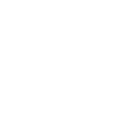 Cadres Dirigeants IA 122
Revenus foyers >160K€
IA 184
Revenus foyers >120K€ IA 177
Cadres Dirigeants 
Grandes Entreprises 
IA 124
Source : ACPM OneNext Influence 2022 – BFM BUSINESS Radio
[Speaker Notes:  Audience Médiamétrie Etude Cadres 2019/2020 : 203 000 auditeurs CSP+/jour – 56 minutes de durée d’écoute quotidienne  
N°1 en affinité vs Toutes stations sur Décideurs (IA 227), Cadres Dirigeants (IA 220), Top Exécutifs (IA 233), Revenus foyers >130K€ (IA 360)]
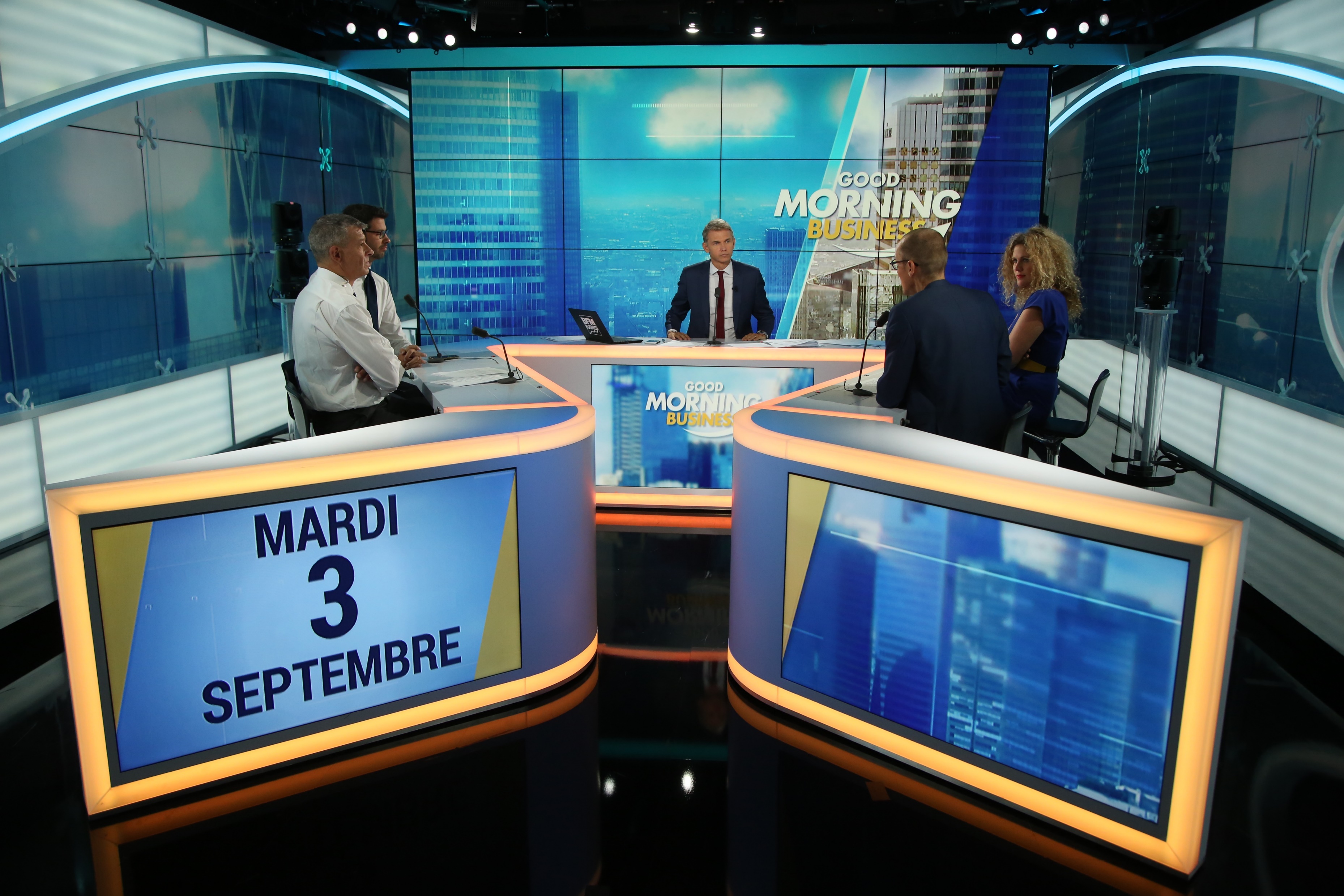 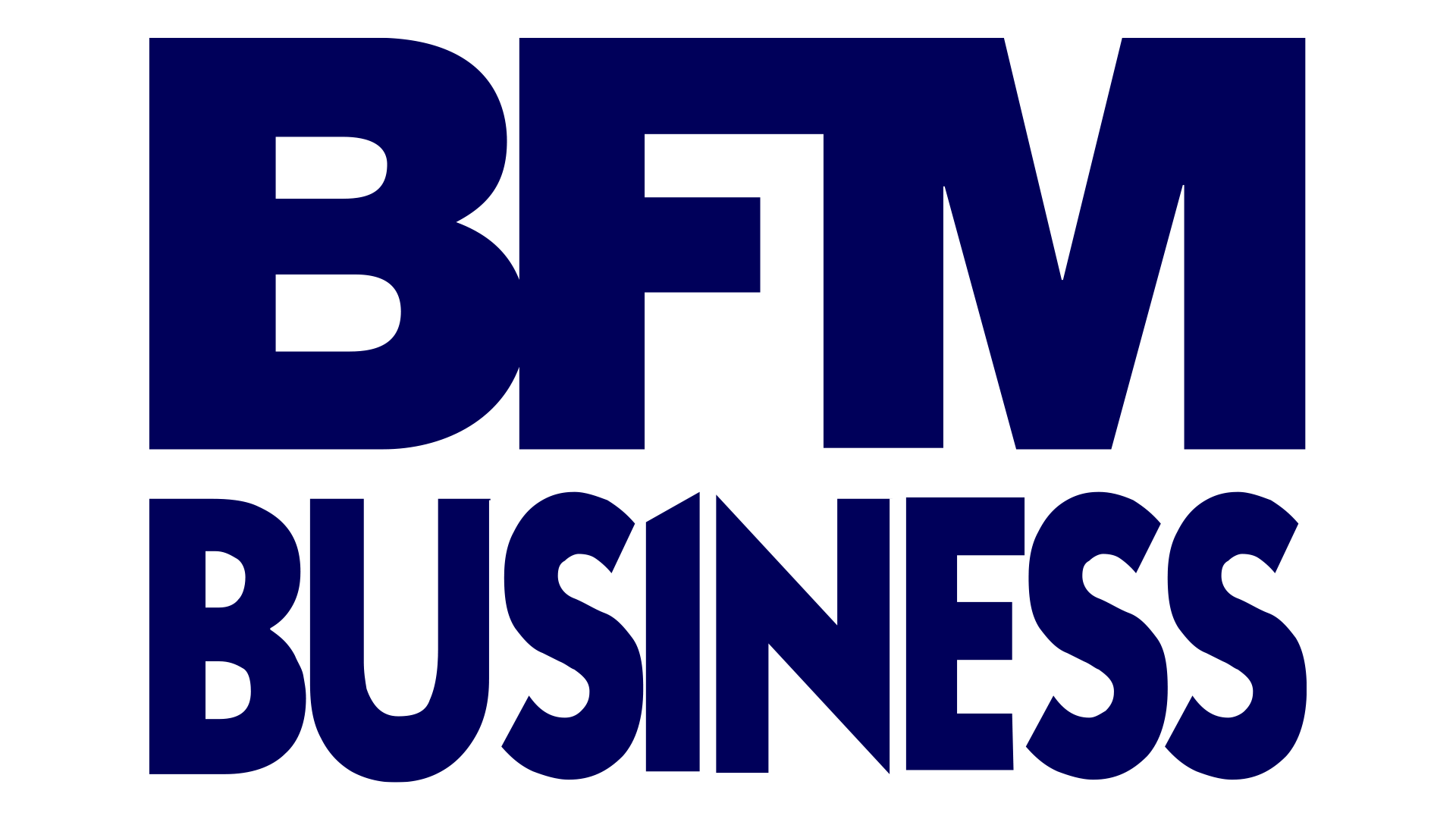 FAITES-VOUS ENTENDRE
SUR BFM BUSINESS RADIO
2 semaines
15K€
du lundi au dimanche
775 000
Net HT
contacts CSP+
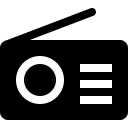 84 spots
soit 6 Spots par jour
Offre valable en 2022, réservée aux nouveaux annonceurs (n’ayant pas investi sur BFM Business Radio National en 2021) en direct et communiquant en exclusivité sur BFM Business Radio National. Planning de diffusion sous réserve de modification antenne. Horaires proposés non figés selon la condition du floating. Base 20 secondes, FMA inclus, hors frais de production, valorisation brute de 79K€  (tarifs jaune applicables au 01/01/2022).  Les tarifs applicables sont les tarifs en vigueur le jour de la première diffusion des messages. Performances données à titre indicatif, non contractuelles.
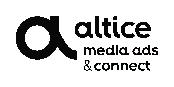 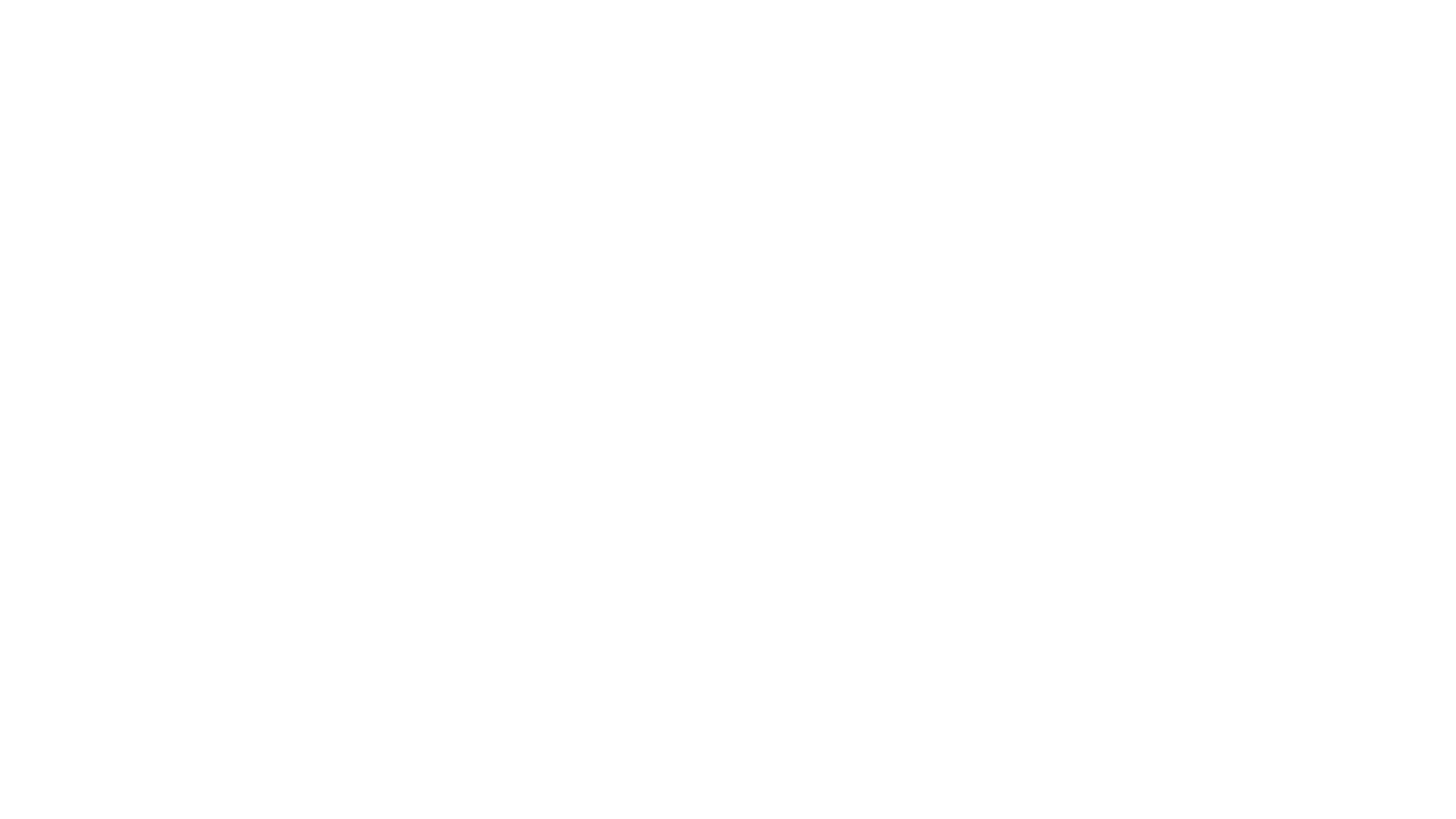 ADRESSEZ-VOUS À UNE
AUDIENCE QUALIFIÉE SUR
BFM BUSINESS TV + DIGITAL
892 000 Téléspectateurs par semaine
50% de Top Cadres
78% de Top Revenus
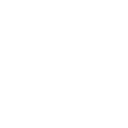 UNE FORTE AUDIENCE VIDÉO EN DIGITAL :
7,1M vidéos vues 
par mois (Live + VOD)
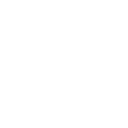 Plus les revenus 
sont élevés et plus 
BFM Business est affinitaire avec la cible
Sources : ACPM OneNext Influence 2022 – BFM BUSINESS TV
Médiamétrie Internet Global – Moyenne 2022 // Brightcove + Estat Streaming – Moyenne 2023
IA 168
IA 126
IA 106
>70K€
>120K€
>160K€
[Speaker Notes:  Audience Médiamétrie Etude Cadres 2019/2020 : 203 000 auditeurs CSP+/jour – 56 minutes de durée d’écoute quotidienne  
N°1 en affinité vs Toutes stations sur Décideurs (IA 227), Cadres Dirigeants (IA 220), Top Exécutifs (IA 233), Revenus foyers >130K€ (IA 360)]
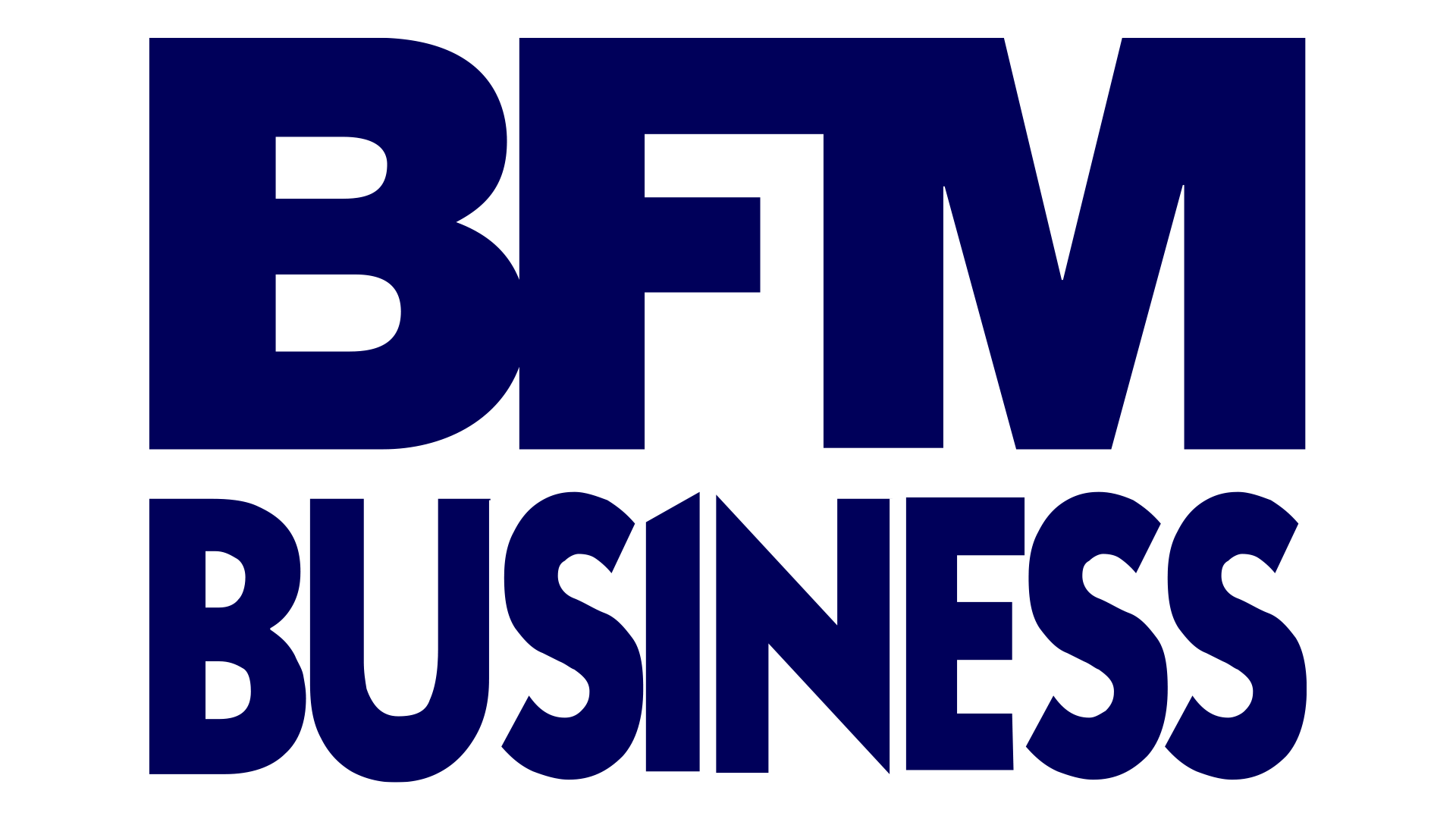 MAXIMISEZ VOS POINTS DE CONTACT 
SUR BFM BUSINESS TV + DIGITAL
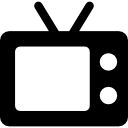 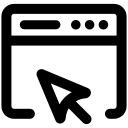 2 semaines
10K€
2 semaines
140 000
du lundi au vendredi
Net HT
Impressions pre-roll
80 spots
soit 8 Spots par jour
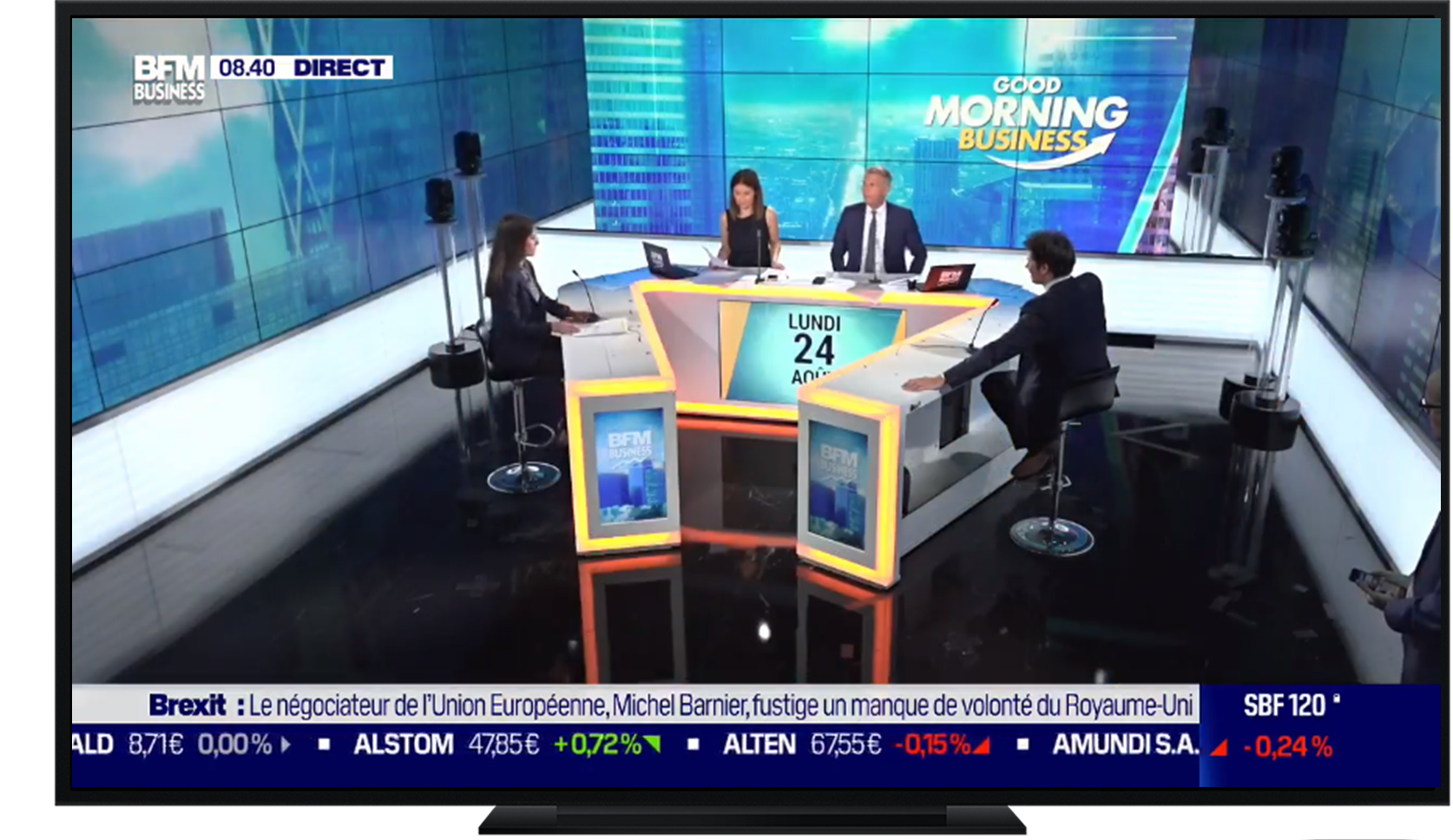 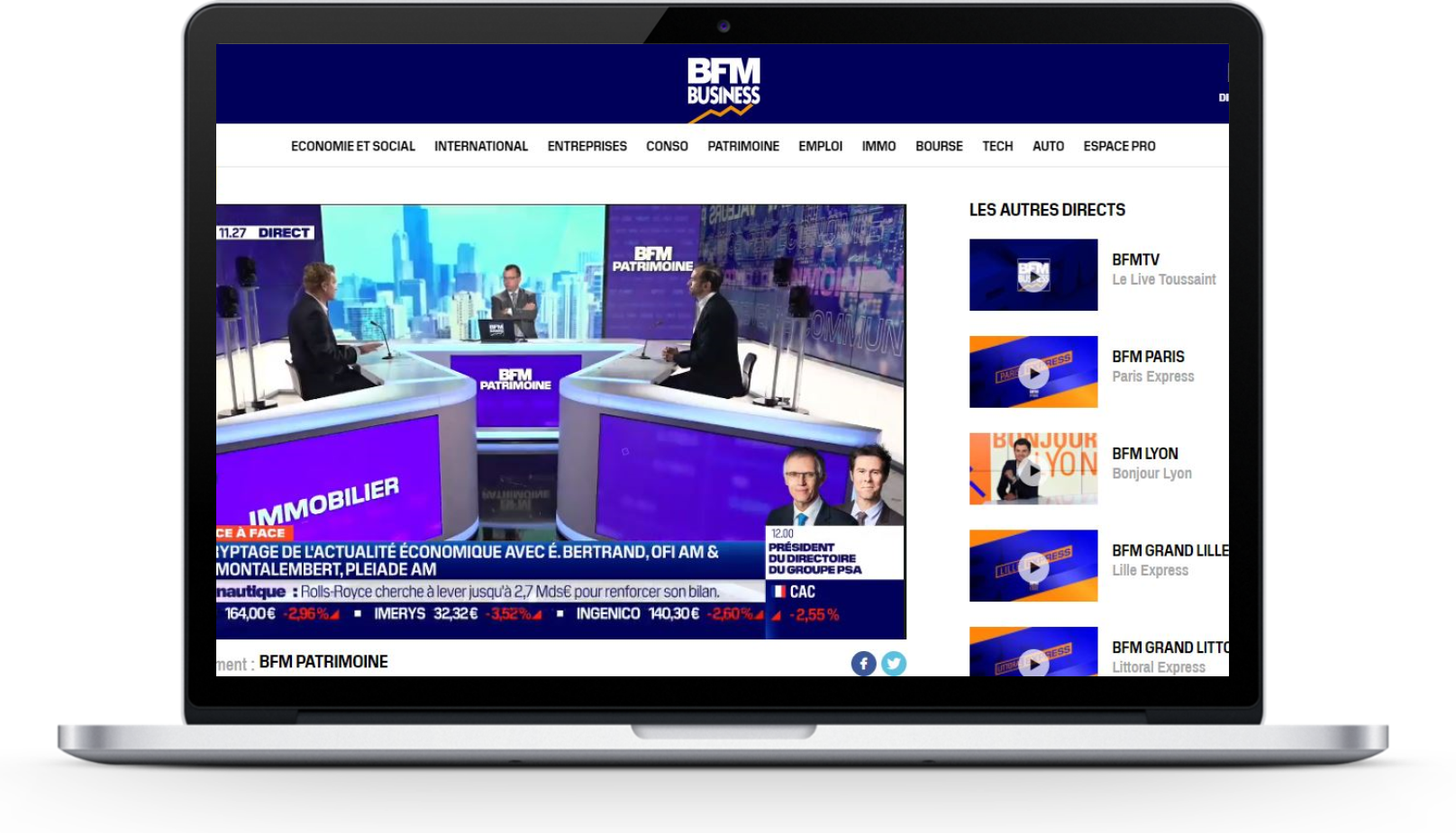 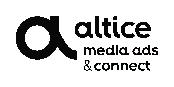 Planning de diffusion sous réserve de modification antenne. Horaires proposés non figés selon la condition du floating – Spot de 20 secondes. Hors frais de production. Pré-roll 20 secondes  - Live et Replay.
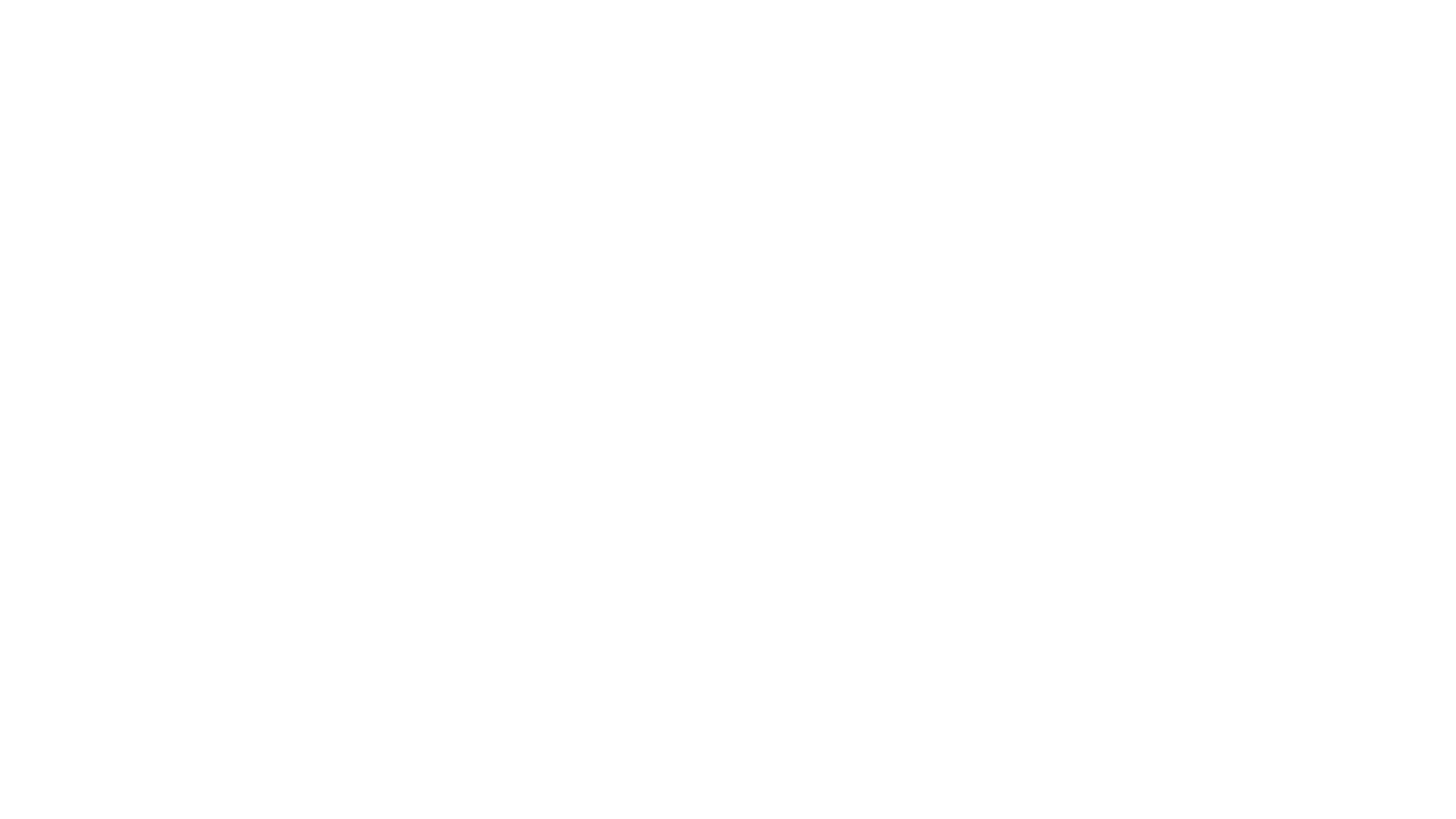 PRENEZ LA PAROLE SUR
L’ENSEMBLE DE L’ECOSYSTEME
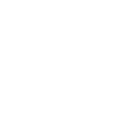 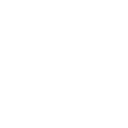 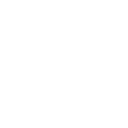 [Speaker Notes:  Audience Médiamétrie Etude Cadres 2019/2020 : 203 000 auditeurs CSP+/jour – 56 minutes de durée d’écoute quotidienne  
N°1 en affinité vs Toutes stations sur Décideurs (IA 227), Cadres Dirigeants (IA 220), Top Exécutifs (IA 233), Revenus foyers >130K€ (IA 360)]
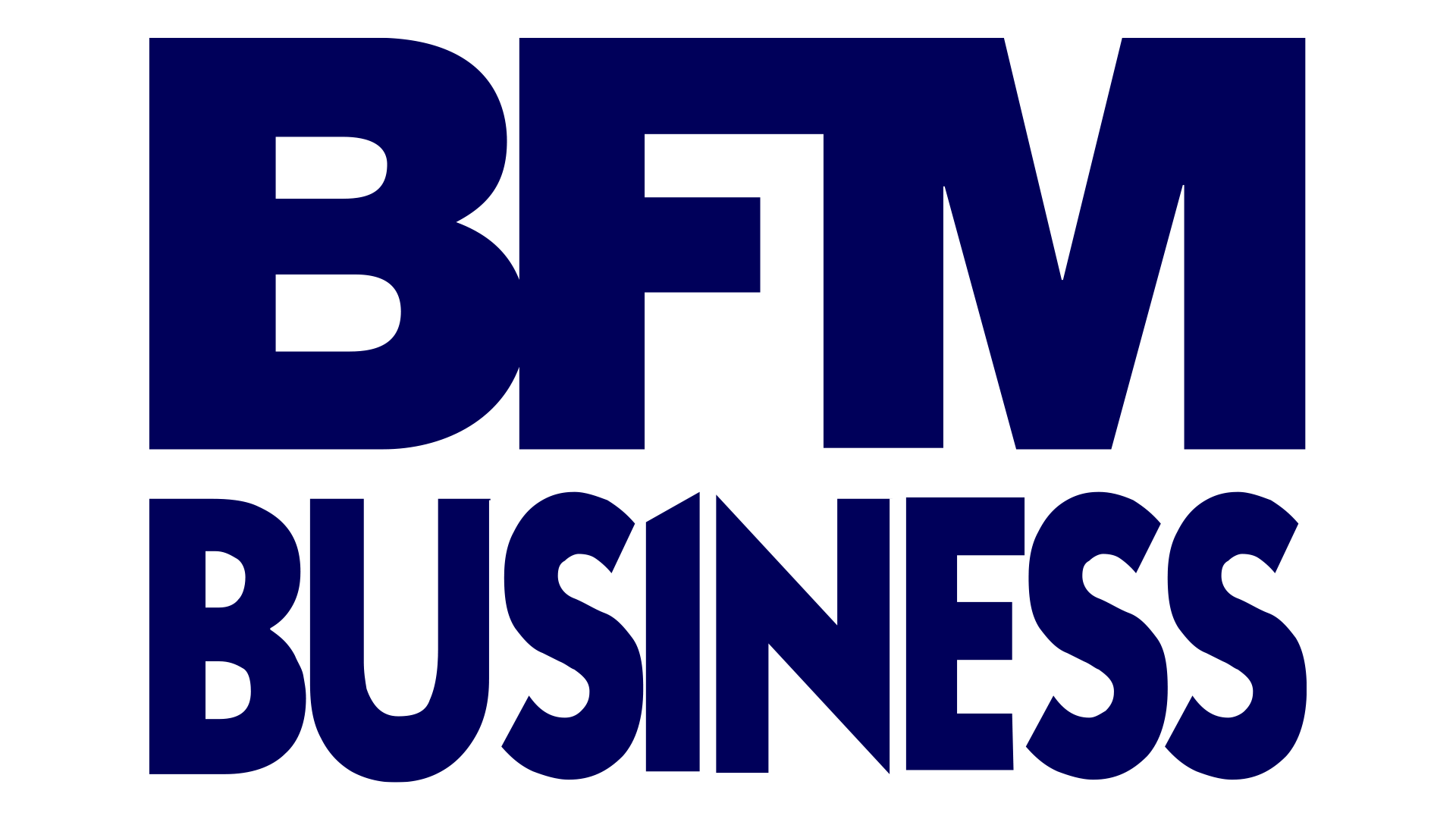 TOUCHEZ UNE AUDIENCE QUALIFIÉE
DANS UN CONTEXTE PREMIUM
+
+
RADIO
TV
DIGITAL
2 semaines
2 semaines
2 semaines
25K€
84 spots
80 spots
140 000
impressions
soit 8 Spots par jour
soit 6 Spots par jour
en pré-roll
Net HT
775 000
contacts CSP+
Radio : Offre valable en 2022, réservée aux nouveaux annonceurs (n’ayant pas investi sur BFM Business Radio National en 2021) en direct et communiquant en exclusivité sur BFM Business Radio National.  Planning de diffusion sous réserve de modification antenne. Horaires proposés non figés selon la condition du floating. Base 20 secondes, FMA inclus, hors frais de production, valorisation brute de 79K€  (tarifs jaune applicables au 01/01/2022).  Les tarifs applicables sont les tarifs en vigueur le jour de la première diffusion des messages. Performances données à titre indicatif, non contractuelles.
TV : Planning de diffusion sous réserve de modification antenne. Horaires proposés non figés selon la condition du floating – Spot de 20 secondes. Hors frais de production.
Digital : Pré-roll 20 secondes – Live et Replay
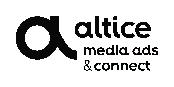 NOUS CONTACTER
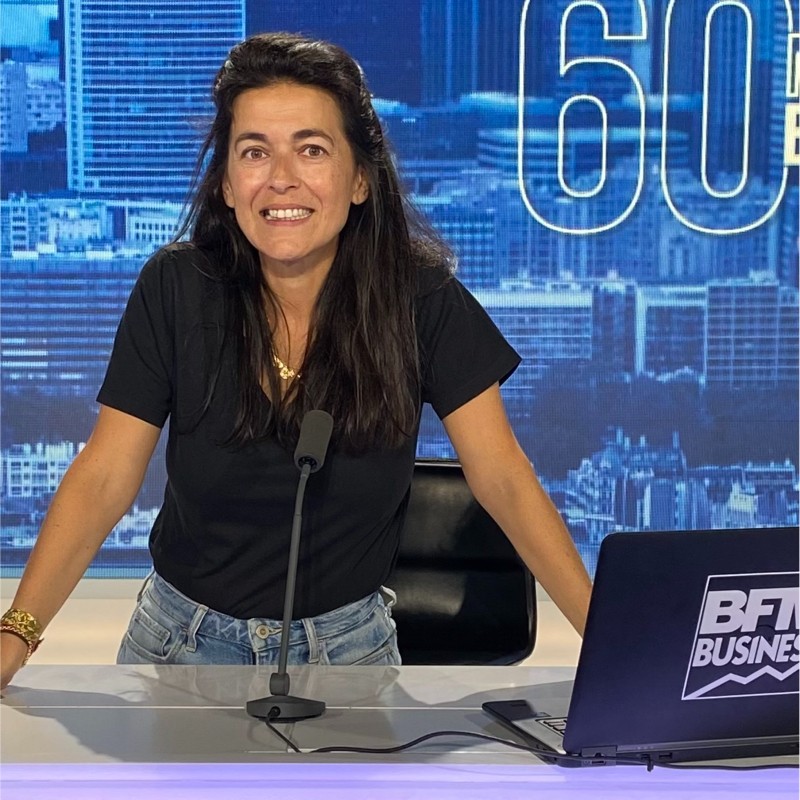 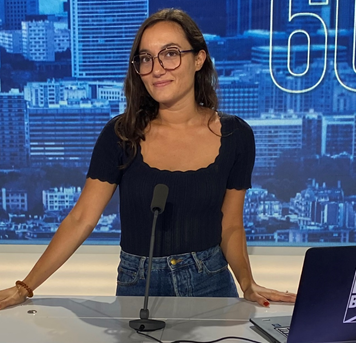 Solange QUINA
Directrice commerciale 
BFM BUSINESS
solange.quina@alticemedia.com
06 11 58 75 16
Morgane LASSUS
Responsable de clientèle 
BFM BUSINESS
morgane.lassus@alticemedia.com 
06 35 21 39 09
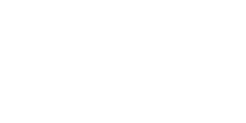